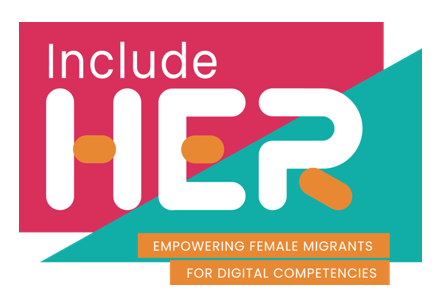 Bem-vindo ao
Módulo 1 
Informação e literacia de dados
Parte do nosso
INCLUDE HER Recursos para o Desenvolvimento Digital
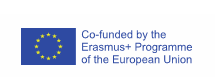 Este projeto foi financiado com o apoio da Comissão Europeia. Esta publicação (comunicação) é da responsabilidade exclusiva do autor e a Comissão não assume qualquer responsabilidade pela utilização que possa ser feita das informação nela contidas.
2020-1-DE01-KA203-005668
Literacia dos Dados como um Direito Humano
Os cidadãos digitais devem ter acesso aos seus dados pessoais. Além disso, devem ter capacidade de análise crítica para entender como as estruturas de poder de dados podem influenciar as suas vidas. Assim, não devemos ver apenas o acesso à literacia dos dados como um elemento adicional do curriculum educacional.
Devemos vê-lo como um direito humano e cívico. Assim como, a forma tradicional de alfabetização, que muitas vezes é compreendida dentro de uma abordagem baseada em direitos e entre princípios de inclusão para os ODS - Objetivos de Desenvolvimento Sustentável.
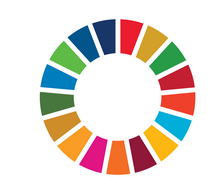 Trabalho de casa: Qual dos objetivos dos ODS se adequa melhor às necessidade de literacia de dados? CLIQUE NO CÍRCULO PARA CONHECER CADA UM DOS OBJETIVOS
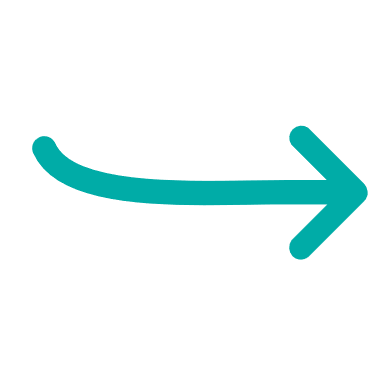 FONTE: https://impakter.com/human-rights-in-the-digital-age-data-literacy-in-tackling-the-big-data-divide/
A Década Digital da Europa
A UE prosseguirá uma visão sustentável centrada no ser humano para a sociedade digital ao longo da década digital para capacitar os cidadãos e as empresas.
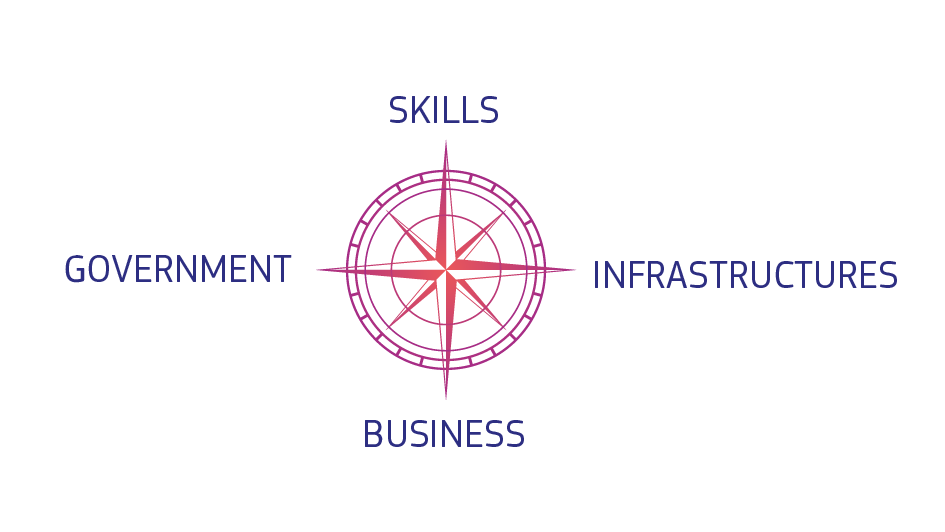 A Década Digital numa cápsula:
https://ec.europa.eu/info/strategy/priorities-2019-2024/europe-fit-digital-age/europes-digital-decade-digital-targets-2030_en
BEM-VINDO ao Include Her Recursos Educativos Abertos, uma abordagem única de género e culturalmente consciente para o desenvolvimento de competências digitais de estudantes do ensino superior migrantes do sexo feminino
Esperamos que goste destas atividades de aprendizagem
Visão geral, como irá beneficiar
Navegar, pesquisar, filtrar dados, informações e conteúdo digital
1
No Módulo 1 , nossos alunos descobrirão como articular as necessidades de informação, como procurar dados, informações e conteúdos em ambientes digitais, e como aceder e navegar entre eles.
Para criar e atualizar estratégias personalizadas  de pesquisa, orientaremos os alunos sobre como analisar e avaliar criticamente a credibilidade e o grau de confiança das fontes de dados, informações e conteúdo digital e gerir essa informação.
É importante que os alunos também compreendam as barreiras, como superar as barreiras linguísticas e culturais que impedem a proficiência em informação e literacia dos dados.
Avaliação de dados, informações e conteúdo digital
2
Gestão de dados, informações e conteúdo digital
3
Superar as barreiras linguísticas e culturais à informações e literacia dos dados
4
1. Navegar, pesquisar, filtrar dados, informações e conteúdo digital
Definições importantes
Navegar é o ato de olhar através de um conjunto de informações rapidamente, sem um propósito específico. No contexto da internet, geralmente refere-se ao uso da rede mundial de computadores, uso de e-mail ou atualização de status num site da rede social.
A pesquisa na Internet é uma das maneiras mais fáceis e úteis de usar a Internet. As pessoas usam motores de busca comuns (como o Google) para encontrar páginas da Web, imagens, livros, conversões de moeda, definições, tipos de arquivo, notícias, informações locais, filmes e muito mais.
A filtragem de conteúdo é definida como a triagem e exclusão de acesso a e-mails ou páginas da web que são indesejáveis. A filtragem de conteúdo monitoriza e restringe o acesso a conteúdo que pode ser considerado inapropriado, ofensivo ou arriscado.
Como encontrar informações
Desde o início de sua busca até à verificação da informação encontrada, aqui estão algumas dicas para uma melhor pesquisa online :
Pense antes de começar
Onde começar a sua pesquisa?
Ao olhar para os resultados da pesquisa, mergulhe fundo – não pare na primeira página!
Use funções de busca especiais para fazer com que os motores de busca funcionem para você
Encontrar fontes primárias
Este PDF é adequado para adultos com baixos níveis de competências de pesquisa digital e é um excelente guia para principiantes em busca online!
Orienta os alunos sobre como:
Esclarecer o que eles procuram online
Como procurar, quais palavras- chave a usar para obter os melhores resultados
Como aprofundar a busca, quais os links seguir
Como avaliar se um site é útil para sua investigação ou não
Como citar corretamente as informações que pretende usar
Leia e aprenda
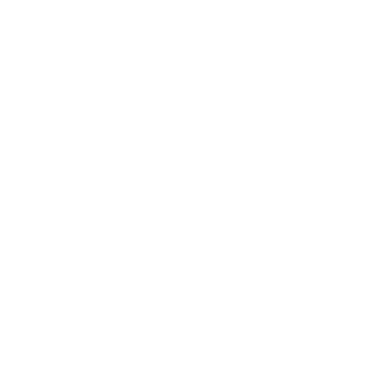 50 Mini-lições para ensino de competências de investigação aos alunos por Kathleen Morris
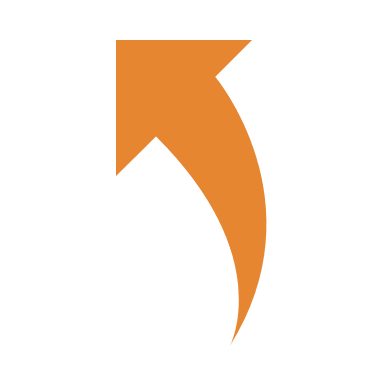 CTRL + clique
5 dicas
para aumentar as suas competências de pesquisa online
1. Pense antes de começar

Reescreva cada tarefa com suas próprias palavras antes de começar a pesquisar. Isto irá forcá-lo a compreender e tornará muito mais provável que seja capaz de identificar o que é útil quando o encontrar. De seguida, faça um brainstorming e uma lista das palavras-chaves da pesquisa, use principalmente substantivos, em vez de verbos. Crie uma série de termos que você pode pesquisar em combinações de dois, três ou mais.
2. Por onde começar a sua pesquisa?

Nem sempre confie em motores de busca como Google, Bing, Yahoo, etc. para fazer toda a investigação por si. A internet nem sempre é o melhor lugar para começar; fontes primárias podem ajudá-lo a encontrar informações confiáveis de que você precisa mais rapidamente do que qualquer motor de busca. Se você quiser ficar com o Google, tente usar o Google Académico para encontrar recursos académicos.
3. Ao olhar para os resultados da pesquisa, mergulhe fundo – não pare na primeira página!
Muitos sites estão no topo dos motores de busca por motivos que não têm nada a ver com a qualidade do seu conteúdo. Profissionais e académicos não otimizam o seu conteúdo para os motores de busca, pelo que normalmente não aparecem no topo.

4. Use funções de pesquisa especiais para fazer com que os motores de busca funcionem para você
Funções úteis para pesquisa podem ajudar a capacitar os alunos a pesquisar de forma mais eficaz informações relacionadas ao seu tópico. (explicado a seguir no motor de busca mais difundido: Google)
5. Encontre fontes primárias
Pense em fontes primárias como investigações, relatos de jornais e revistas, cartas, diários, filmes, fotografias e outros documentos escritos ou gravados no momento do evento como “relatos de testemunhas oculares” que geralmente são mais confiáveis do que informações terceiros.
O que saber (pesquisar no Google)
Digite “Define”:termo para encontrar uma definição, use “AND” entre termos para pesquisar todas as palavras, coloque aspas ("") em torno das palavras para encontrar uma correspondência exata.
Não coloque espaços entre símbolos e palavras ao pesquisar, e sinta-se livre para usar vários comandos numa única busca.
Lembre-se de que vários comandos significam menos resultados, o que às vezes pode ser bom e às vezes pode ser mau.
Folha de referência dos operadores de pesquisa do Google
Folha de referência dos operadores de pesquisa do Google
Dicas para estratégias de busca eficazes
ASSISTA AQUI
Saiba como pode usar BOOLEAN OPERATORS, CITAÇÕES E ASTERIX/STAR SYMBOL para impulsionar a sua busca
Ferramentas digitais x 3 para ajudá-lo a filtrar e a organizar os dados
Padlet
é um software baseado na nuvem - amplamente utilizado entre docentes como ferramenta pedagógica
PearlsTrees 
refere-se como "um lugar para os seus interesses". Funcionalmente, é uma ferramenta de curadoria visual e colaborativa
Diigo 
é uma site social que permite aos utilizadores
marcar e etiquetar páginas Web.
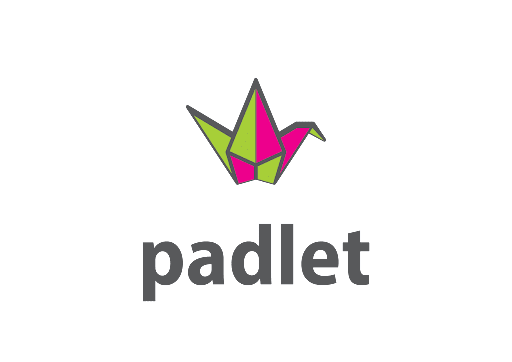 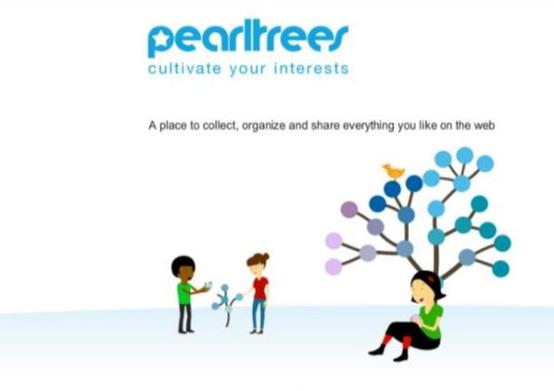 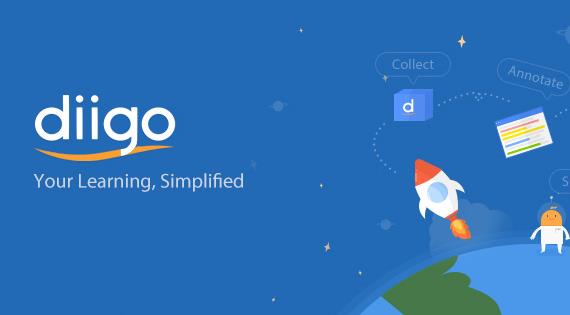 NOME DA FERRAMENTA: Pearltrees
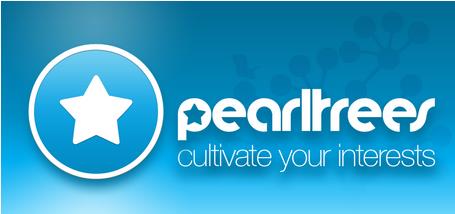 - Pearltress é uma biblioteca gratuita, visual e colaborativa que permite organizar páginas da web, ficheiros, fotos e anotações para recuperá-los e partilhá-los facilmente em qualquer lugar. Pearltrees fornece uma estrutura para professores ou alunos reunirem, partilharem e organizarem recursos.
- Os seus links, ou “pérolas”, são conectados em “árvores” e podem ser facilmente incorporados num site, blog ou conta do Facebook/Twitter.
Atividades de Ensino: Preparação, Apresentação, Interação/ Avaliação, Biblioteca Digital
Adequado para o estilo  de aprendizagem do aluno: Visual, Oral, Impressão, Prático
Facilidade de uso: Semi-Avançado
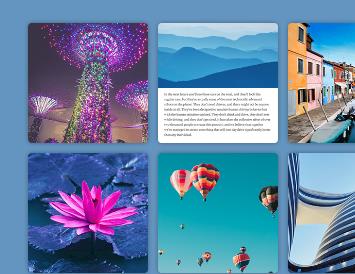 Começar com Pearltrees
Instruções para Educadores
Ir para www.pearltrees.com
Registe-se com a sua conta de e-mail para começar a usar o Pearltrees
Certifique-se de assistir ao vídeo tutorial/modelos antes de começar a criar suas próprias listas
Escolha um tópico com o qual esteja familiarizado e crie uma lista rápida no Pearltrees para partilhar com a turma!
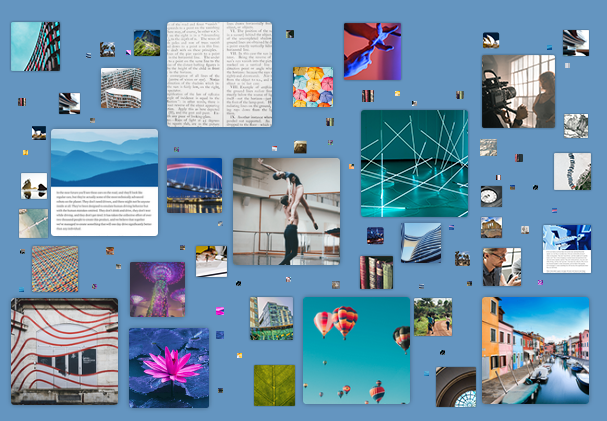 COMO USAR PEARLSTREES
ASSISTA O TUTORIAL AQUI
NOME DA FERRAMENTA: Diigo
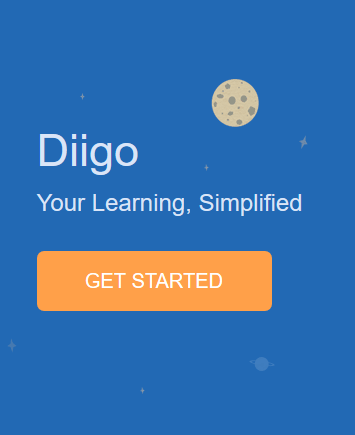 - Diigo é um site de bookmarking social que permite aos utilizadores registados marcar e etiquetar páginas da Web. Além disso, permite destacar qualquer parte de uma página da Web e anexar post-it’s a destaques específicos ou a uma página inteira. Essas anotações podem ser mantidas privadas, partilhadas com um grupo dentro do Diigo ou encaminhadas para outra pessoa por meio de um link especial. De uma forma eficaz ajuda os alunos a aprender e a gerir conteúdos online através das várias funcionalidades do Diigo.
Atividades de Ensino: Preparação, Apresentação, Interação/Avaliação, Biblioteca Digital
Adequado para o estilo  de aprendizagem do aluno: Visual, Impresso, Prático
Facilidade de uso: Semi-Avançado
Introdução ao Diigo
Visite a página do Diigo http://www.diigo.com/education
Pode usar o Diigo com uma conta básica gratuita (em www.diigo.com), com seu e-mail pessoal
Notificação por e-mail – ative a sua conta
Aceder à plataforma do professor, onde cria e gere as contas dos alunos e grupos de aula/turma.
Criar um grupo de turma: clique no link "Criar um grupo para a minha turma" 
Criar contas de alunos e adicionar ao grupo de turma
Gerir os grupos de turmas/contas de alunos através da plataforma do professor
NOME DA FERRAMENTA: Padlet
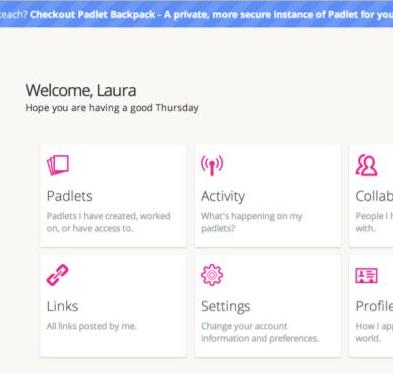 Padlet é um quadro de “boletins” virtual, onde alunos e professores podem colaborar, refletir, partilhar links e fotos, num local seguro. Padlet permite aos usuários criar uma página oculta com um URL personalizado.
Os criadores de Padlet também podem moderar publicações, remover posts e gerir o seu quadro/tela 24 horas por dia, 7 dias por semana.
Atividades de Ensino: Preparação, Apresentação, Interação/Avaliação, Biblioteca Digital
Adequado para o estilo do aluno: Visual, Impresso, Prático
Facilidade de uso: Semi-Avançado
Como começar
De um quadro de brainstorming a um bloco de questões online, há muitas formas de usar o Padlet, limitadas apenas pela sua imaginação. Mesmo esse limite pode ser superado permitindo que o quadro seja colaborativo para que os seus alunos possam usar a imaginação deles para crescer em novas direções.
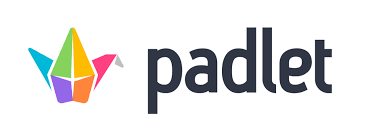 Clique na imagem para tutorial
“O Jogo da Wiki”
Explore formas divertidas de fazer sua pesquisa
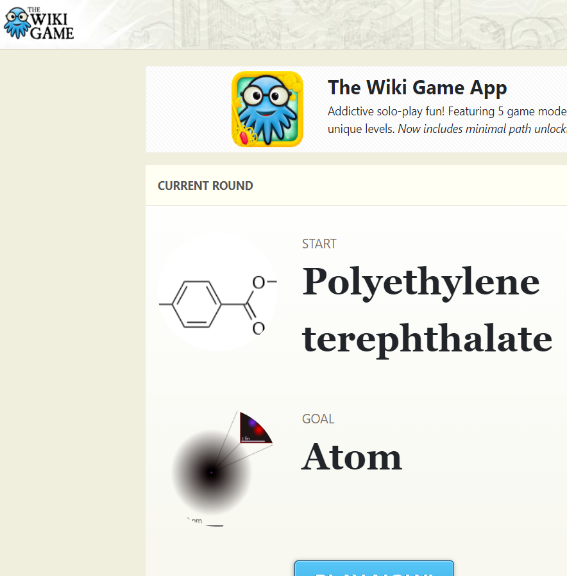 O que é? O Wiki Game, também conhecido como a corrida da Wikipédia, é um jogo hipertextual projetado para funcionar especificamente com a Wikipédia. Requer apenas um computador, acesso à Internet, um navegador da web e (opcionalmente) um dispositivo de cronometragem para jogar.

Objetivo? Os jogadores (um ou mais) começam no mesmo artigo selecionado aleatoriamente e devem navegar para outro artigo alvo pré-selecionado, apenas com um click nos links dentro de cada artigo. O objetivo é chegar ao artigo alvo com o menor número de cliques (artigos), ou com o menor tempo. O jogo de um jogador Wiki, conhecido como Wikirace , Wikispeedia envolve reduzir o tempo anterior ou o número de cliques.
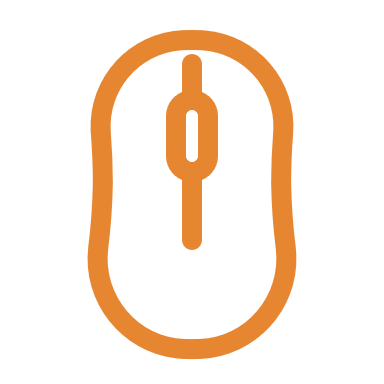 Clique para jogar
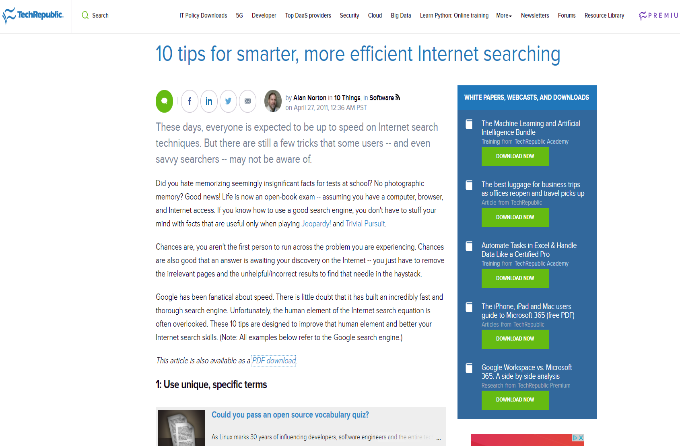 Melhore suas aptidões de pesquisa online
Leia e aprenda
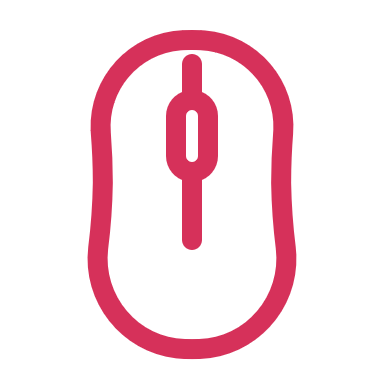 Visão geral do artigo: Atualmente, espera-se que todos estejam atualizados sobre as técnicas de busca na Internet. Mas, ainda existem alguns truques que alguns usuários - e até pesquisadores experientes - podem não estar cientes. O artigo (que está disponível para download após a inscrição) descreve 10 formas eficazes de melhorar suas aptidões de pesquisa online!
EXERCÍCIO: Jogo de corrida de busca!
Divida os seus colegas em equipas de 2 (dependendo do tamanho da turma, entre 2-3 por equipa)
Atribua a cada equipa um tópico para pesquisar online (isso pode ser algo que eles estão a aprender em sala de aula ou se quiser tornar o exercício mais divertido, por exemplo, atribua uma celebridade, livro, filme etc.)
A primeira pessoa a encontrar o que você atribuiu, ganha
No final da atividade, a equipa deve partilhar entre si os métodos mais eficazes aplicados na pesquisa online; por exemplo, quais as palavras-chave, pesquisa avançada, filtros, etc.
Se os alunos acharam o tópico da pesquisa fácil, repita o exercício e desta vez escolha um tópico mais específico/difícil para realmente testar as capacidades de pesquisa dos alunos
Absorva o próximo estudo de caso e inspire-se para explorar ainda mais a literacia digital
ESTUDO DE CASO : ReDI School Copenhagen
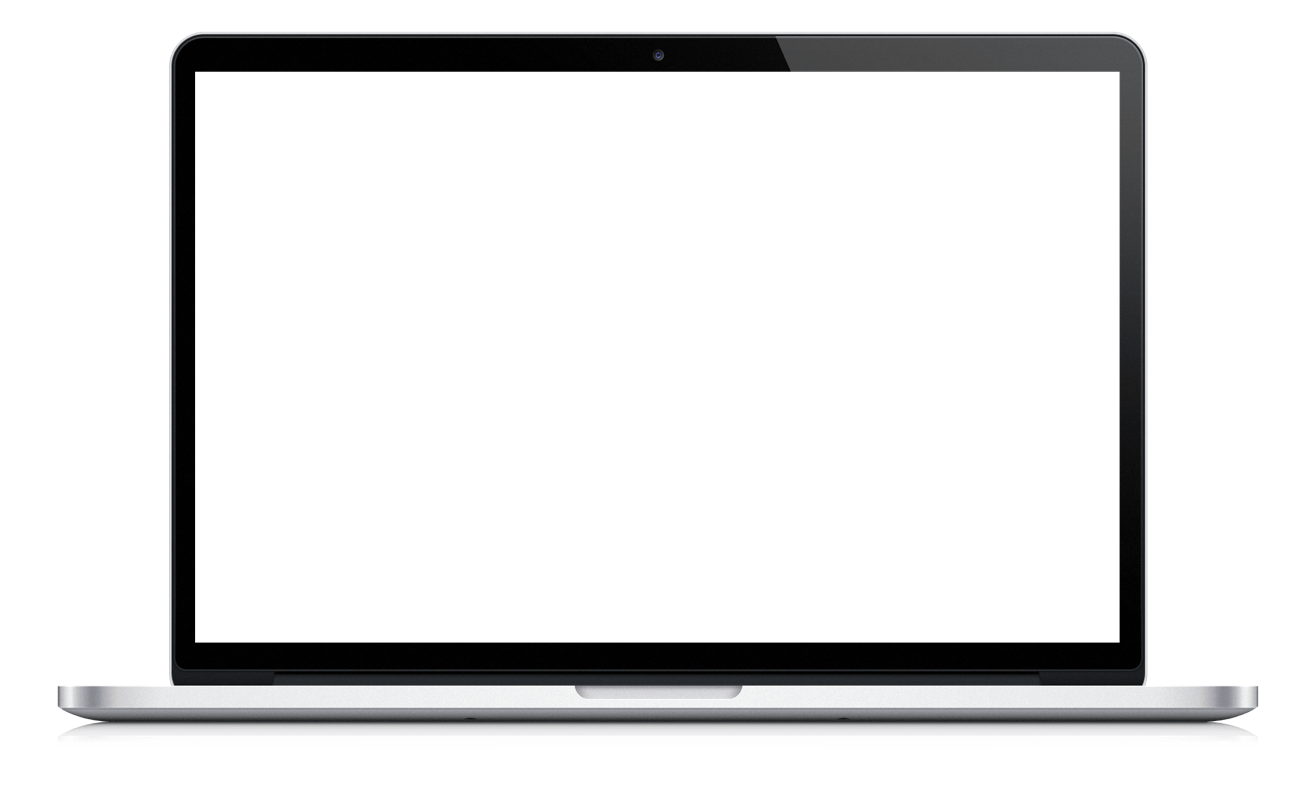 Clique para assistir
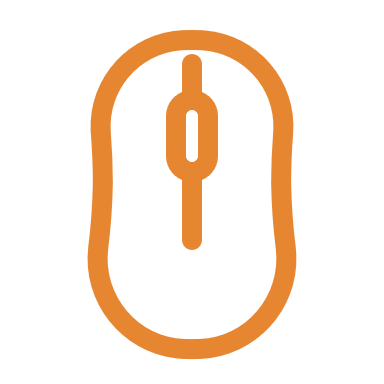 PROGRAMA DE MULHERES DIGITAIS
Copenhague
A ReDI School é para si, se você for:
Uma mulher com origem numa minoria étnica ou acesso limitado à educação
Interessado em melhorar as suas competências digitais
Interessado em conhecer pessoas novas
Interessado em estabelecer uma rede profissional
Interessado em novas oportunidades de trabalho
O Programa Mulheres Digitais da Escola ReDI em Copenhague visa capacitar mulheres de minorias étnicas, oferecendo-lhes cursos gratuitos de TI e outras atividades.
Os cursos apoiam os alunos no desenvolvimento de suas competências digitais. O objetivo é acelerar a sua integração na Dinamarca e proporcionar-lhes novas oportunidades, tanto na sua vida quotidiana como no mercado de trabalho.
Os cursos também apoiam os alunos no desenvolvimento das suas competências de comunicação e colaboração e os ajudam a expandir a sua rede pessoal e profissional - tudo para criar novas oportunidades.
Oferecem três cursos: Literacia Digital, Introdução à Codificação e Experiência do Usuário.
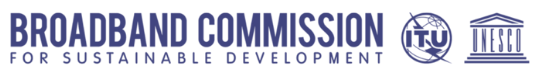 Sabia?
O Grupo de Trabalho sobre “Divisão de Género Digital” da Comissão de Banda Larga contribui com revisões dos quadros normativos existentes, a fim de desenvolver um conjunto de recomendações que abordem a divisão de género digital e promovem a inclusão igualitária de mulheres e meninas no acesso e uso da banda larga, e o seu Grupo de Trabalho “Banda Larga e Género” analisa o papel que as TIC’s e a Internet podem desempenhar na avanço das agendas para a igualdade de género, incluindo igualdade de acesso às novas tecnologias por parte de mulheres e meninas.

https://www.broadbandcommission.org/working-groups/digital-gender-divide-2017/
2. Avaliação de dados, informações e conteúdo digital
Definições importantes
Conteúdo digital é qualquer conteúdo que exista sob a forma de dados digitais. Também conhecido como media digital, o conteúdo digital é armazenado em formato digital ou armazenamento analógico em formatos específicos.
As informações são dados processados, organizados e estruturados. A informação fornece contexto para os dados e permite a tomada de decisões. Por exemplo, a venda a um único cliente num restaurante é um dado – isso torna-se informação quando a empresa consegue identificar o prato mais popular ou menos popular.
Avaliar dados, infromações e conteúdos digitais é garantir o seu significado, analisando criticamente as informações para determinar sua relevância, adequação e confiabilidade.
Como posso saber se minhas fontes são credíveis/confiáveis?
Com tanto conteúdo disponível é importante poder julgar que informações são precisas e confiáveis e quais não são. Aqui, estão algumas dicas úteis para avaliar o conteúdo:
Verifique o endereço do website/URL
Olhe mais de perto
Olhe para além do título
Lembre-se, a câmara pode mentir
Só porque a informação se torna viral, não significa que seja precisa
Verifique outras fontes
Confira os fatos
Pergunte aos especialistas
A CREDIBILIDADE É CONTEXTUAL
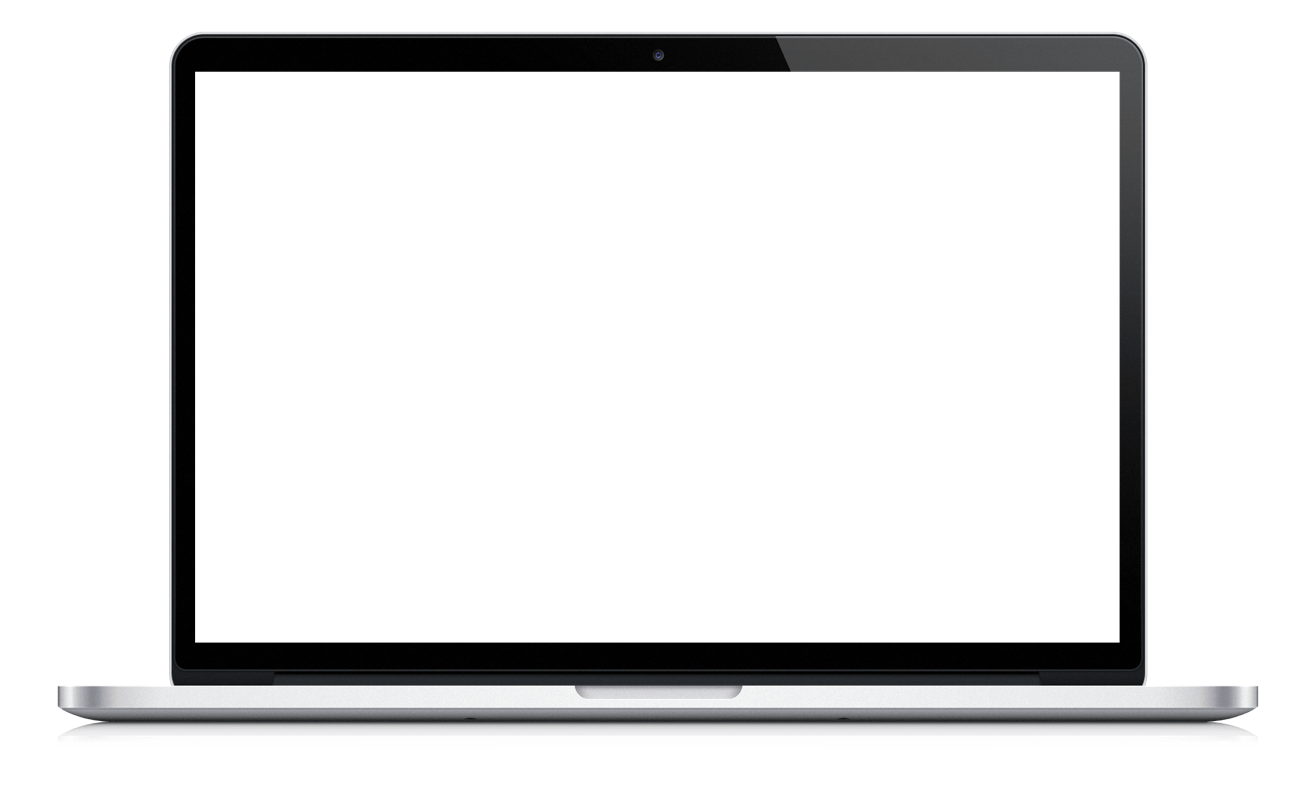 Clique para assistir
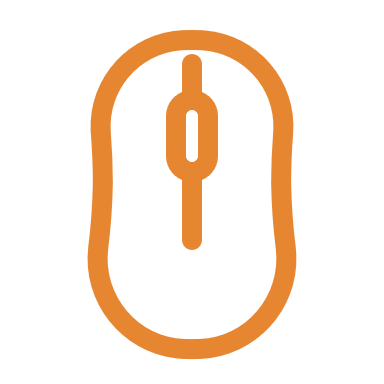 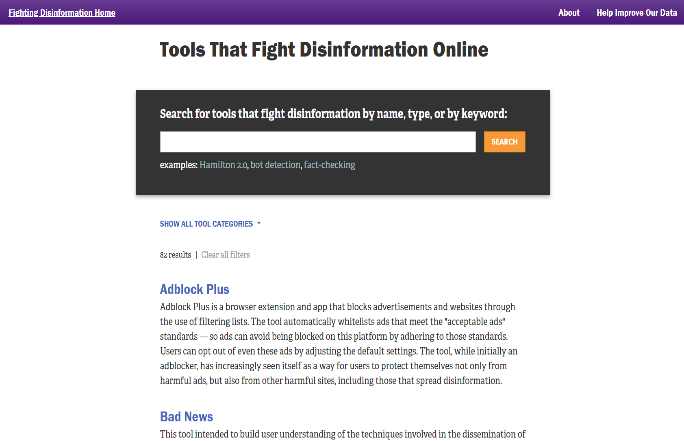 Leia e aprenda
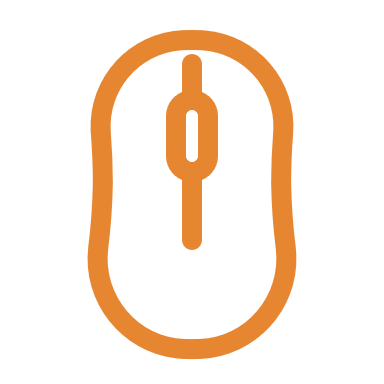 Visão geral do artigo: Esta página da web funciona como uma caixa de ferramentas com links e descrições para 82 ferramentas/plataformas que visam evitar a desinformação, notícias falsas, contas das redes sociais não confiáveis e muito mais.
Leia, aprenda e utilize!
O quê? A web pode ser a sua melhor ferramenta na luta contra a falsidade?
De “memes” virais às chamadas “notícias falsas”, a web estáa transbordar de informações verdadeiras, falsas e tudo mais. Para muitos usuários da Internet, isso torna a web um lugar desafiador para encontrar fontes confiáveis e credíveis. Então, qual é a melhor forma de ajudá-lo a usar a web? Aqui você encontrará dicas, recursos e conselhos práticos para ajudar os alunos a encontrar informações confiáveis online.
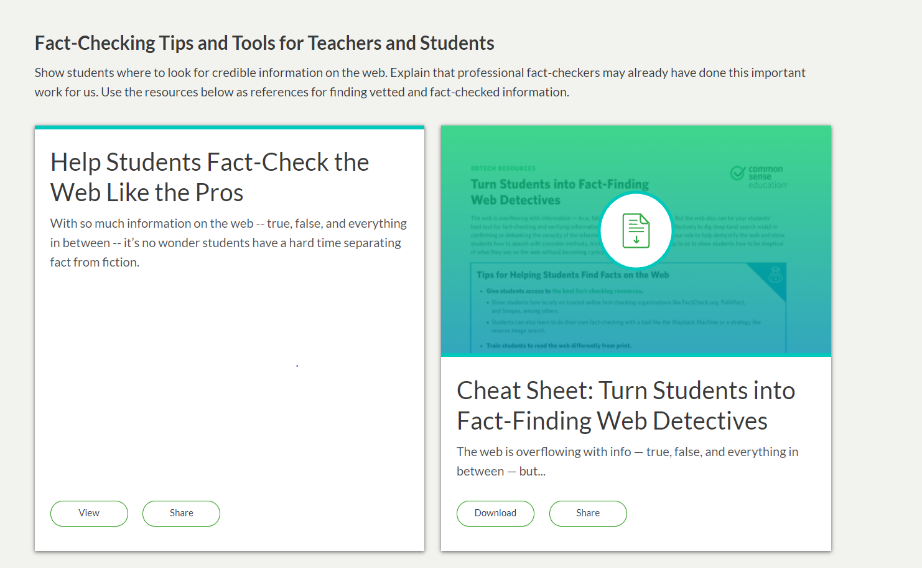 Clique para ler e experimentar as lições!
EXERCÍCIO: Verdadeiro ou Falso?
Pesquise as notícias mais recentes/tendências que circulam. Selecione 2 notícias falsas e 2 histórias reais dos media.
Partilhar com os colegas (digitalmente ou não) as histórias selecionadas.
Peça-lhes para avaliar as informações que partilhou com eles. Permita que os alunos votem verdadeiro ou falso (você pode usar uma ferramenta de votação digital para isso, se desejar) nas 4 informações.
Agora, atribua aos alunos 10 minutos para pesquisar a história.
Faça uma nova pesquisa para ver a eficácia de suas capacidades de pesquisa na detecção entre notícias reais e falsas.
3. Gestão de dados, informações e conteúdo digital
Definições importantes
Gestão da Informação é um programa organizacional que gere as pessoas, processos e tecnologia que fornecem o controlo sobre a estrutura, processamento, entrega e utilização das informações necessárias para fins de gestão e business intelligence.
A Gestão de Dados é um subconjunto do Gestão de Informação. Compreende todas as disciplinas relacionadas ao gestão de dados como um recurso organizacional valioso. Especificamente, é o processo de criar, obter, transformar, partilhar, proteger, documentar e preservar dados.
Leia e aprenda
Introdução à gestão de dados!
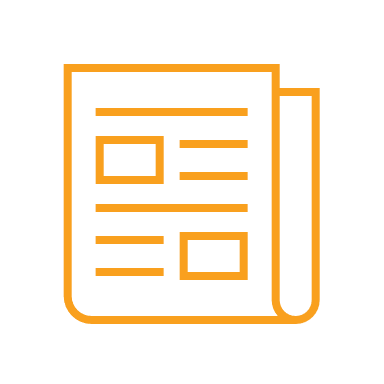 Este artigo oferece uma ótima introdução para iniciantes:
Quais são os dados,
Como é armazenado,
Os tipos de dados,
Gestão e utilização de dados
Profissionais de dados
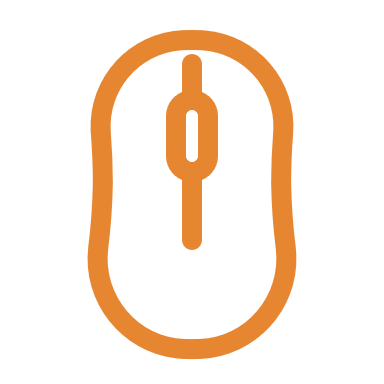 https://searchdatamanagement.techtarget.com/definition/data
Organização e armazenamento de dados
Depois de criar, reunir ou começar a manipular dados e ficheiros, eles podem ficar rapidamente desorganizados. Para economizar tempo e evitar erros mais tarde, você e os seus colegas devem decidir como vão nomear e estruturar os ficheiros e pastas. Incluir documentação (ou 'metadados') permitirá que adicione contexto aos seus dados para que você e outras pessoas possam entendê-los a curto, médio e longo prazo.

Abaixo encontra algumas orientações sobre:
Classificação e Organização de ficheiros
Documentação e Metadados
Gestão de Referências
Organização do e-mail
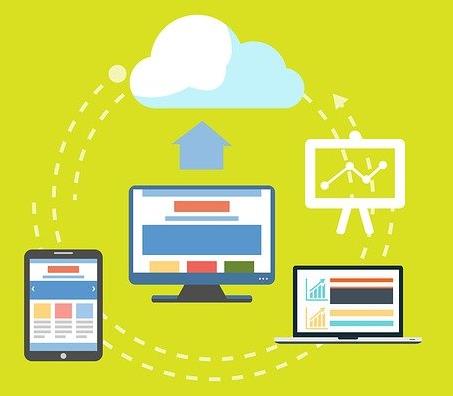 Classificação e organização de ficheiros
Escolher uma forma lógica e consistente de nomear e organizar os seus ficheiros permite que você e outras pessoas os localizem e usem facilmente. Idealmente, o melhor momento para pensar em como nomear e estruturar os documentos e diretórios que cria é no início de um projeto.
Organizar cuidadosamente os seus ficheiros irá poupar-lhe tempo e frustração, ajudando-o a si e aos seus colegas a encontrar o que precisa, quando precisar.
Como devo organizar os meus ficheiros?
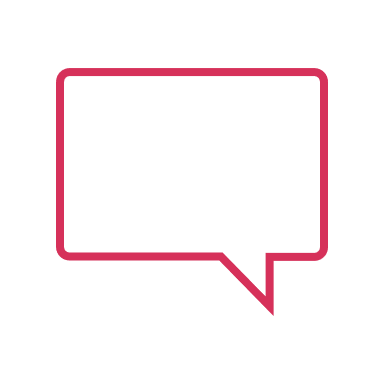 Documentação e Metadados
Quando e como    posso incluir documentação/ metadados?
O termo 'documentação' engloba todas as informações necessárias para interpretar, compreender e utilizar um determinado conjunto de dados ou conjunto de documentos.
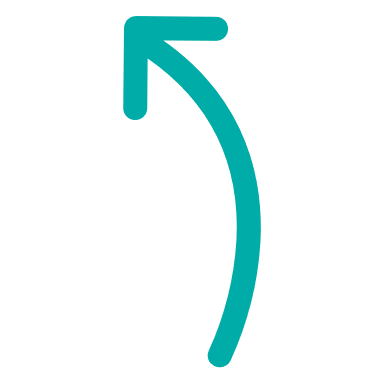 É uma boa prática começar a documentar os seus dados logo no início do seu projeto de investigação e continuar a adicionar informações à medida que o projeto avança. Inclua procedimentos para documentação no seu planeamento de dados.
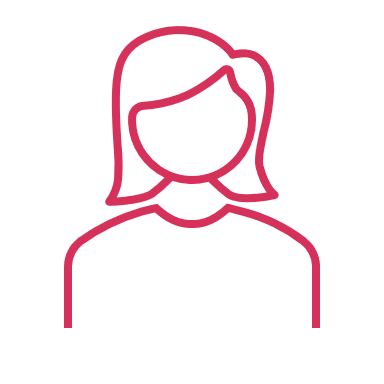 O que são metadados e como posso documentar os meus dados?
FONTE: TREINAMENTO CESSDA https://www.youtube.com/channel/UCjjXLipqgmrebx6yqcVqaWg
Gestão de Referências
Os projetos podem durar meses ou anos, e é fácil perder a noção de qual informação veio de qual fonte. No futuro pode não se lembrar de tudo o que parece óbvio no presente, por isso é importante fazer anotações claras sobre as suas fontes.
software de gestão de referências ajuda-o a acompanhar as suas citações enquanto trabalha e automatiza parcialmente o processo de construção de bibliografias na hora de publicar.
bibliotecário do departamento poderá ajudá-lo a escolher o formato correto para as referências e provavelmente conhecerá algumas ferramentas úteis de busca e gestão que você não utilizou antes. Esteja à vontade para pedir conselhos. Além disso, o bibliotecário da universidade também é um recurso muito bom e está lá para o ajudar.


FONTE: https://www.data.cam.ac.uk/data-management-guide/organising-your-data
Organização do e-mail
Se os seus e-mails ficaram fora de controlo, existem várias medidas imediatas que pode tomar para controlar o problema !
Arquive os seus 
e-mails antigos
Aceda à sua caixa de correio eletrónico e avalie as restantes mensagens
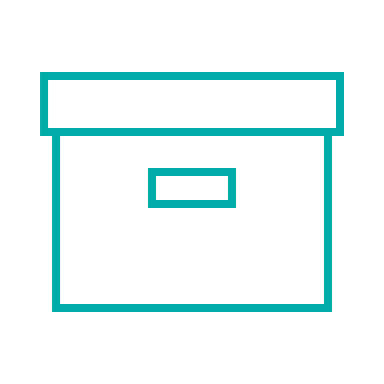 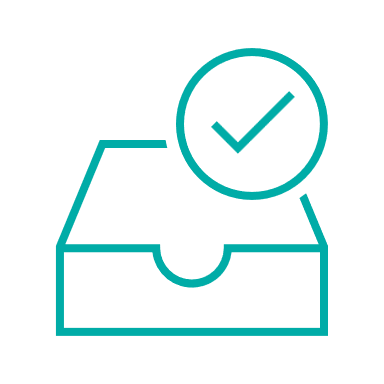 Se tiver centenas de e-mails pendurados há mais de um mês, mova-os para uma nova pasta chamada algo como "Arquivo".
Se um e-mail for inútil, exclua-o.
FERRAMENTAS de organização e armazenamento de dados
OneDrive 
é outra boa alternativa e plataforma de armazenamento de arquivos oferecida pela Microsoft.
Dropbox 
é uma plataforma de partilha de ficheiros de alta qualidade, com uma versão gratuita.
Google Drive 
é um das alternativas do Dropbox que provavelmente já ouviu falar. O Google oferece armazenamento gratuito de ficheiros e partilha na nuvem para os seus 1,5 biliões de usuários do Gmail.
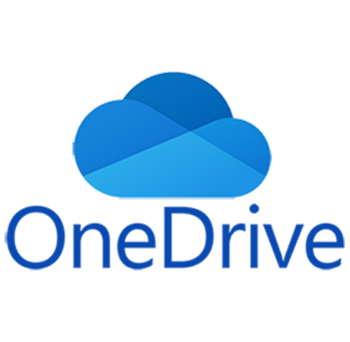 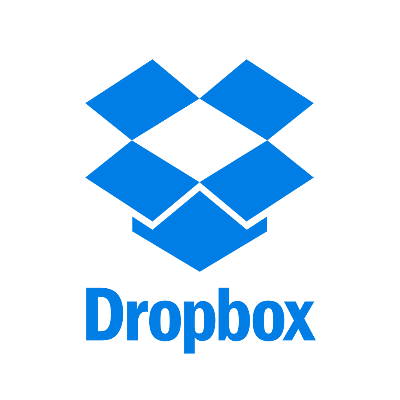 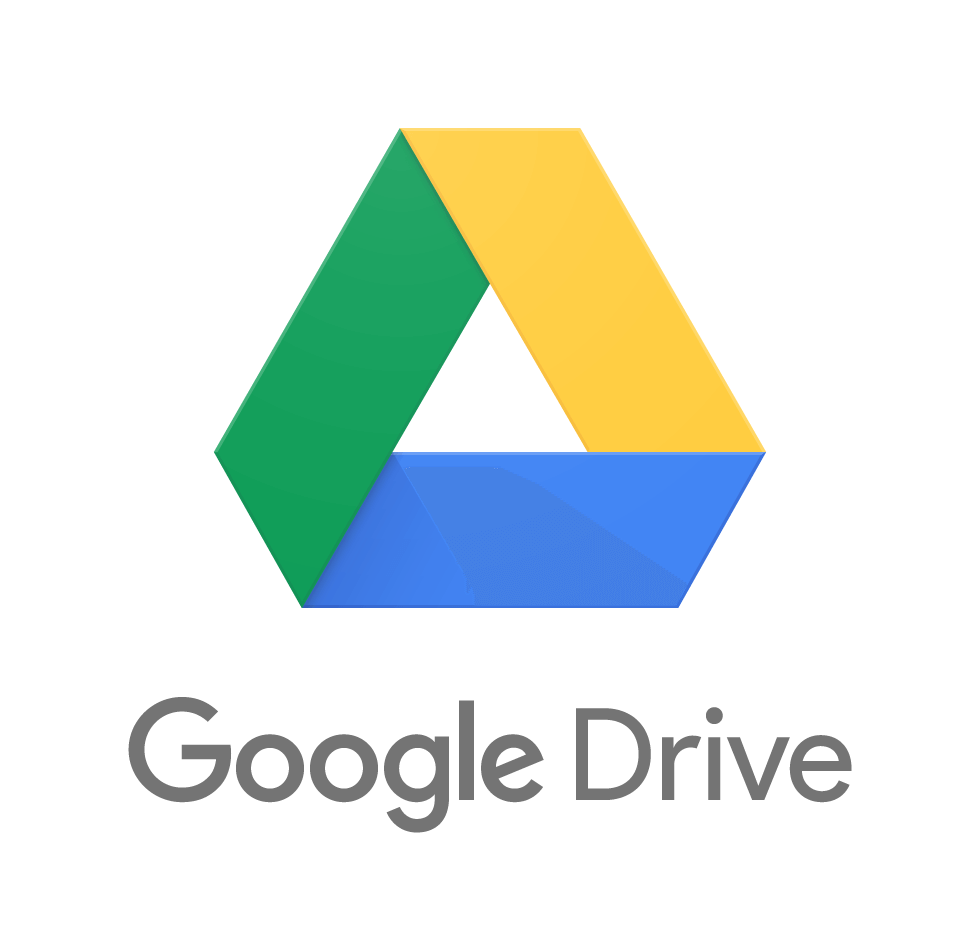 NOME DA FERRAMENTA: Dropbox
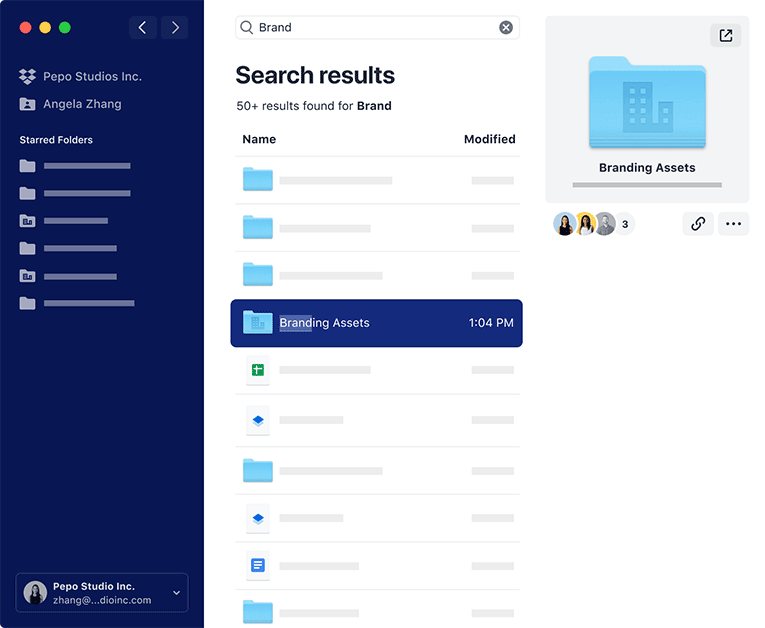 Dropbox
oferece serviços de armazenamento de arquivos gratuitos e pagos. Atualmente, a plataforma conta com mais de 500 milhões de usuários, dos quais apenas 13,2 milhões são usuários com subscrição paga.
Para a maioria dos utilizadores isentos de custos usa a versão básica (gratuita) do Dropbox, um dos maiores desafios, ironicamente, é o espaço. O Dropbox Basic oferece apenas 2 GB de armazenamento gratuito. Também limita o número de dispositivos que pode sincronizar e não oferece pesquisa de texto completo, controlos de links partilhados ou histórico do visualizador.
NOME DA FERRAMENTA: Google Drive
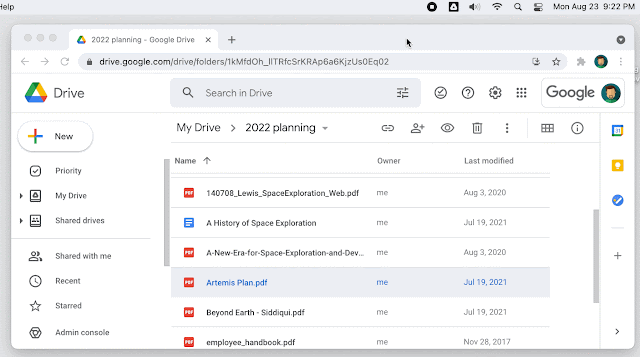 Google Drive
oferece armazenamento gratuito de arquivos e partilha na nuvem para os seus 1,5 biliões de usuários do Gmail. Portanto, se já possui uma conta do Gmail ou do Google, esta é a opção óbvia de armazenamento em nuvem. Alguns dos destaques da plataforma incluem:
- Conecte-se com mais de 100 aplicações do Drive, incluindo Slack, Airtable , Freshdesk e Zipbooks .
- Salve arquivos diretamente na nuvem do e-mail usando o ícone "Salvar no GoogleDrive " no Gmail.
- Use o modo “trabalhar offline” para aceder a arquivos enquanto estiver sem Internet. Os arquivos são sincronizados automaticamente com a nuvem assim que você fica online.
NOME DA FERRAMENTA: One Drive
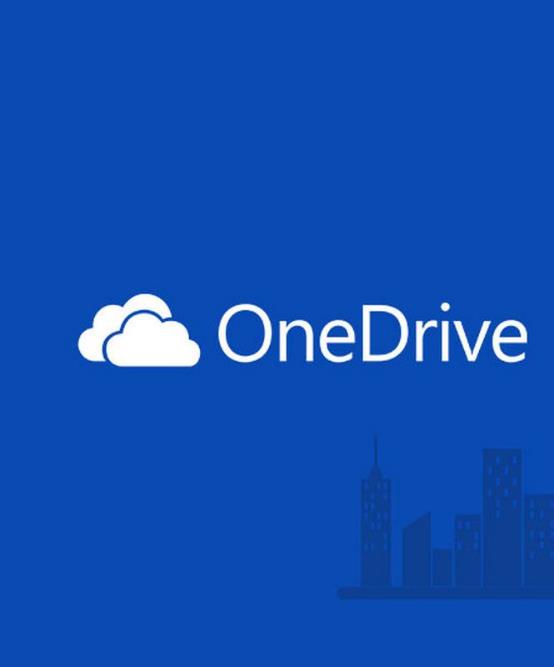 One Drive
é uma plataforma de armazenamento de arquivos oferecida pela Microsoft. Assim como os usuários do Gmail têm acesso ao Google Drive, o OneDrive vem integrado ao Windows 10. 
Alguns dos destaques da plataforma incluem:
Arquivos de sincronização automática, todos os arquivos que salvar no seu computador serão enviados automaticamente para a nuvem.
Pesquise arquivos armazenados na nuvem através do seu navegador.
Controlar o acesso aos seus arquivos, partilhe-os com os usuários através de um link e controle o que eles podem fazer com os arquivos.
Carregue automaticamente fotos e vídeos a partir de dispositivos conectados.
Assista a este vídeo
Os tópicos abaixo são explicados neste Tutorial de Computação em Nuvem:
1. Porquê computação em nuvem?
2. O que é computação em nuvem?
3. Tipos de computação em nuvem?
4. Fornecedores de nuvens
5. O ciclo de vida de uma solução de computação em nuvem
6. Computação em nuvem com AWS
7. Demonstração - AWS EC2 e AWS S3
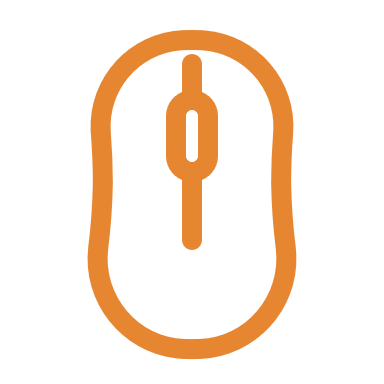 Clique para jogar e ouvir
4. Superar as barreiras linguísticas e culturais à informações e literacia dos dados
Definições importantes
Uma barreira linguística é uma frase figurativa usada principalmente para se referir às barreiras linguísticas à comunicação , ou seja, às dificuldades de comunicação experimentadas por pessoas ou grupos que originalmente falam línguas diferentes , ou mesmo dialetos em alguns casos.
Uma barreira cultural é uma questão decorrente de um mal-entendido de significado, causado por diferenças culturais entre o emissor e o receptor.
„
“Se falares a um homem numa língua que ele compreenda, a tua mensagem entra na sua cabeça. Se lhe falares na sua própria língua, a tua mensagem entra-lhe diretamente no coração.”, disse o ex-presidente sul-africano Nelson Mandela
„
Como é que a linguagem afeta a sua experiência na internet?

Para aqueles que não falam ou entendem inglês, grande parte da internet está fora de alcance.

Os falantes nativos de inglês – cerca de 5% da população global – provavelmente não percebem a diferença entre a vida real e a vida online, já que mais da metade da web está no seu idioma.
Diversidade de navegação: necessidades linguísticas
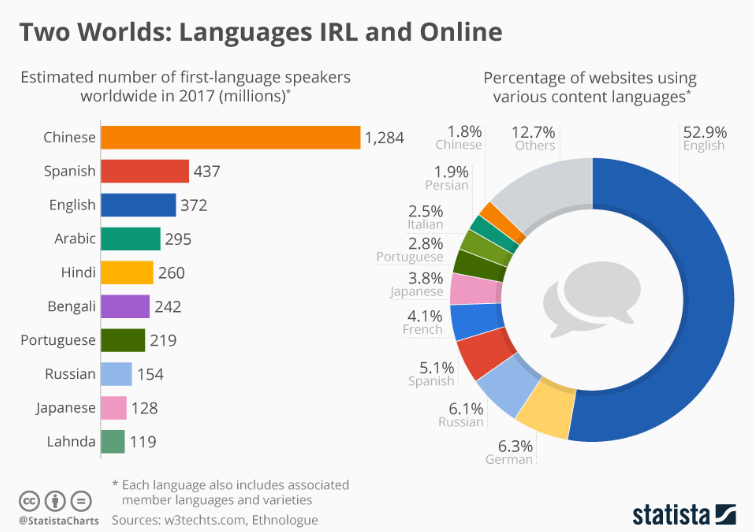 Ter um passado migrante pode significar que é multilingue ou prefere navegar num determinado idioma. Aceitar isto e saber como navegar pela tecnologia para obter os melhores resultados em diferentes idiomas pode ajudá-lo a obter grandes resultados
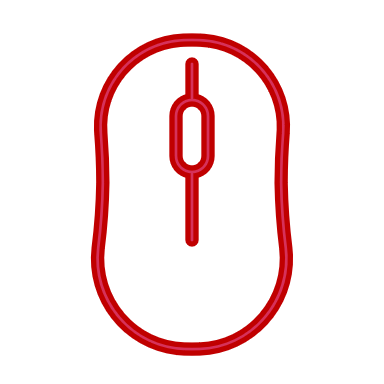 Por padrão, o idioma do navegador da Internet é regional; onde quer que você esteja no mundo, o seu navegador exibe o idioma predominantemente falado lá. Para alterar o idioma padrão exibido num navegador da Internet, siga as instruções.
Clique para ler
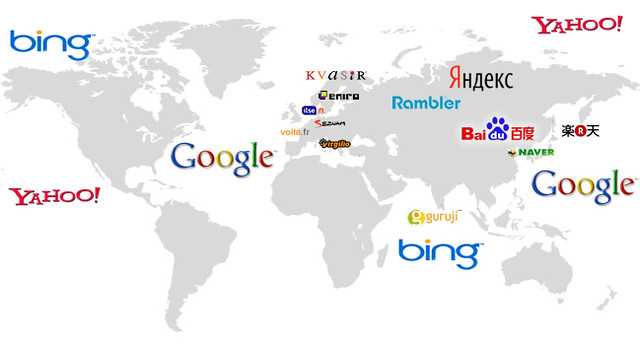 Motores de busca internacionais para os quais deve otimizar
Diferentes motores de busca são usados em diferentes países e, para os mesmos motores de busca, os resultados diferem dependendo da localização. Achamos importante que professores e alunos se tomem consciência deste efeito. É importante para a adaptação, as expectativas ao fazer a pesquisa e é algo a ser abordado.
Os motores de busca geralmente filtram os resultados que fornecem como forma de tornar os resultados mais úteis. Eles usam informações do seu computador, como o seu navegador e endereço IP, bem como qualquer informação de conta que eles tenham sua.
Lista de motores de busca que são importantes:

Google
Bing
Yahoo
Baidu
Qihoo360
Yandex
Naver
DuckDuckGo
Ask.com
AOL
Usar mais do que um motor de busca pode ajudá-lo a obter melhores informações. Como alternativa, alguns motores de busca, incluindo o Google, permitem desativar a personalização e realizar pesquisas não filtradas.
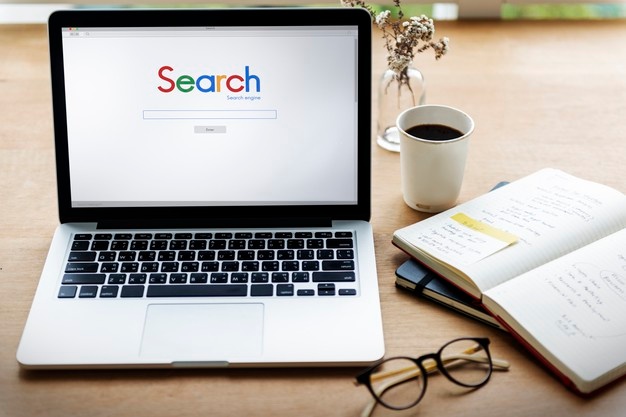 Lista de motores de busca
O Google é um dos motores de busca internacionais mais óbvios, mas quando se trata de produzir conteúdo para outros países, ainda há alguns passos importantes a ter em conta.
Bing é o segundo mecanismo de busca mais popular nos EUA. Numa escala global, também conquistou a posição como o segundo maior dos motores de busca internacionais.
Yahoo é o terceiro maior motor de busca dos EUA, gere cerca de 12% das buscas, resultando em milhões de oportunidades para envolver clientes.
Lista de motores de busca
O motor de pesquisa n.º 1 na China, o Baidu , é o terceiro mais popular do mundo, recebendo cerca de 60% do tráfego de tráfego de busca doméstico.
Yandex continua a ser o motor de busca internacional dominante na Rússia e em partes dos países vizinhos, embora o Google continue a tentar garantir essa posição para si próprio.
O DuckDuckGo é um motor de busca internacional exclusivo porque não armazena nenhuma informação do usuário. Ele mostra os mesmos resultados para todos os usuários, independentemente do histórico de pesquisa ou localização.
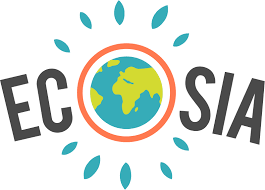 MELHOR DICA! – Se gostaria de ajudar o meio ambiente enquanto navega – use ECOSIA
O motor de busca que planta árvores.
O moto de busca Ecosia está a tentar desacelerar as alterações climáticas canalizando os lucros para organizações que plantam árvores em áreas desmatadas.
Como funciona... Você pesquisa na web com o Ecosia. Os anúncios geram receita para a Ecosia. A Ecosia usa essa “renda” para plantar árvores.

www.ecosia.org
Ferramentas de tradução online recomendadas por tradutores
O processo de tradução muitas vezes pode ser um pouco tedioso – às vezes cobrindo uma infinidade de tópicos, exigindo uma extensa pesquisa e conhecimento contextual. Felizmente, a revolução digital desencadeou a criação de ferramentas, software e recursos que ajudam a aliviar o fardo da tradução e melhorar a eficiência, consistência e qualidade. Abaixo está uma lista de ferramentas de tradução que são recomendadas pelos tradutores:
Linguee
Reverso
Google Tradutor incluindo o plugin
Legendas no Youtube
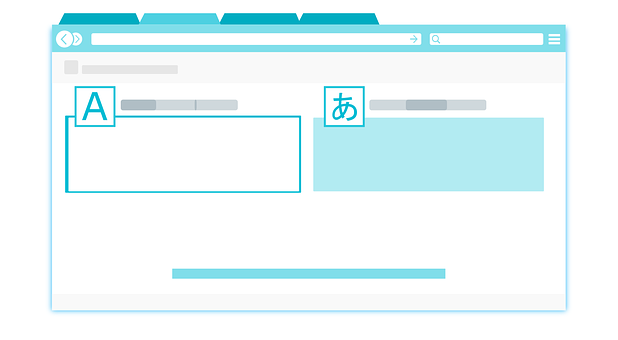 NOME DA FERRAMENTA: Linguee
Um favorito do público, esta ferramenta de tradução única combina um dicionário com um motor de busca, para que possa pesquisar textos bilingues, palavras e expressões em diferentes idiomas para verificar significados e traduções contextuais. O Linguee também pesquisa na web por documentos traduzidos relevantes e mostra como uma palavra está a ser traduzida em toda a internet. É frequentemente usado em conjunto com o Imagens do Google para ajudar tanto tradutores como alunos de línguas.
NOME DA FERRAMENTA: Reverso
A Reverso é uma empresa especializada em ferramentas linguísticas baseadas em IA, auxiliares de tradução e serviços linguísticos. Estes incluem tradução online baseada em NMT (Neural Machine Translation), dicionários contextuais, concordâncias bilingues online, verificação gramatical e ortográfica e ferramentas de conjugação.
NOME DA FERRAMENTA: Google Tradutor
O Google Translate é um serviço de tradução automática neural multilíngue desenvolvido pelo Google, para traduzir textos, documentos e sites de um idioma para outro. Oferece uma interface de site , um aplicativo móvel para Android e iOS
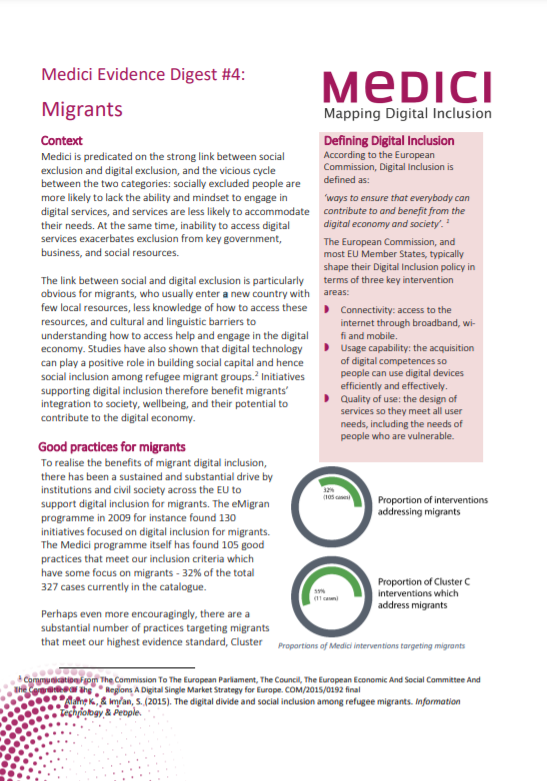 Leia e aprenda
Artigo MEDICI (Mapeamento da Inclusão Digital)
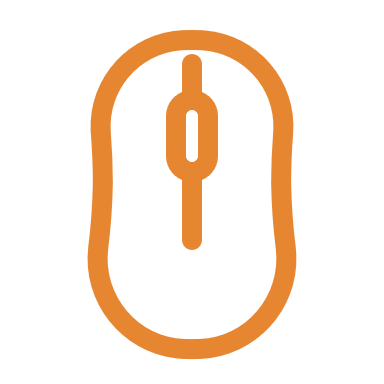 Este artigo fornece uma ótima visão para explicar a lacuna digital dos migrantes. Fornece exemplos de boas práticas de como envolver os migrantes na formação em competências digitais.
Women In Language – junte-se a uma comunidade online
Ultimamente, as mulheres têm tido mais oportunidades de participar de comunidades de redes online. Para superar quaisquer barreiras linguísticas, recomendamos que procure e participe das oportunidades de networking com suas colegas-alunas, mulheres empresárias ou mulheres na sua comunidade. Isso irá acelerar a progressão da sua língua.
Aqui está um evento e uma comunidade que você pode participar: Women In Language
Você ama idiomas? 
Quer saber mais sobre como estudar, como trabalhar e como conviver com idiomas? E adora conhecer outras pessoas e discutir a sua paixão por idiomas com especialistas de todo o mundo?
Apresentamos Mulheres na Linguagem : https://womeninlanguage.com/
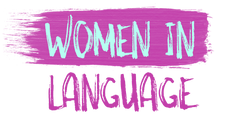 Conclusões deste módulo
Aptidões sociais, competências sociais, aptidões de comunicação estão no centro de nós como seres sociais, como indivíduos, grupos, como alunos.
O conteúdo digital é hoje o suporte básico da informação e a forma mais rápida e eficiente de comunicar uma ideia, encontrar informação, criar e partilhar conteúdo digital.
Há muito que se pensa, que um projeto centrado no estudante, e que termina com a criação de um artigo, envolve o aluno por causa do senso de propriedade da peça final. Isso não mudou hoje; no entanto, num mundo onde os alunos estão cercados por conteúdo digital e media, pode ser mais envolvente e motivador para eles criar projetos que sejam digitais e possam competir com o mundo digital em que vivem.
Principais conclusões deste módulo:
Planear a sua busca online, e utilizar as ferramentas disponíveis para organizá-la, irá trazer melhores resultados para sua pesquisa
Nem todos os resultados de pesquisa são confiáveis. Ao usar as ferramentas sugeridas aqui, podemos ter certeza de que sabe avaliar e escolher resultados confiáveis
Gerir dados, conteúdos e informações, mais cedo ou mais tarde, significa que se tornará mais eficiente e economizará tempo a longo prazo
As barreiras e diferenças linguísticas no mundo online são reais, conhecer diferentes fornecedores e ferramentas de busca, ajuda-o a superar as barreiras e multiplicar os seus resultados
No próximo módulo aprenda como
Comunicar e colaborar digitalmente, especificamente aprenderá sobre como:

Interagir através tecnologias digitais
Partilha através de tecnologias digitais
Envolver-se na cidadania através de tecnologias digitais
Colaboração através de tecnologias digitais
“Net-etiqueta”
Gestão da identidade digital
Obrigado e parabéns por terminar o Módulo 1!
www.includeher.eu